Newton’s 1st Law of Motion
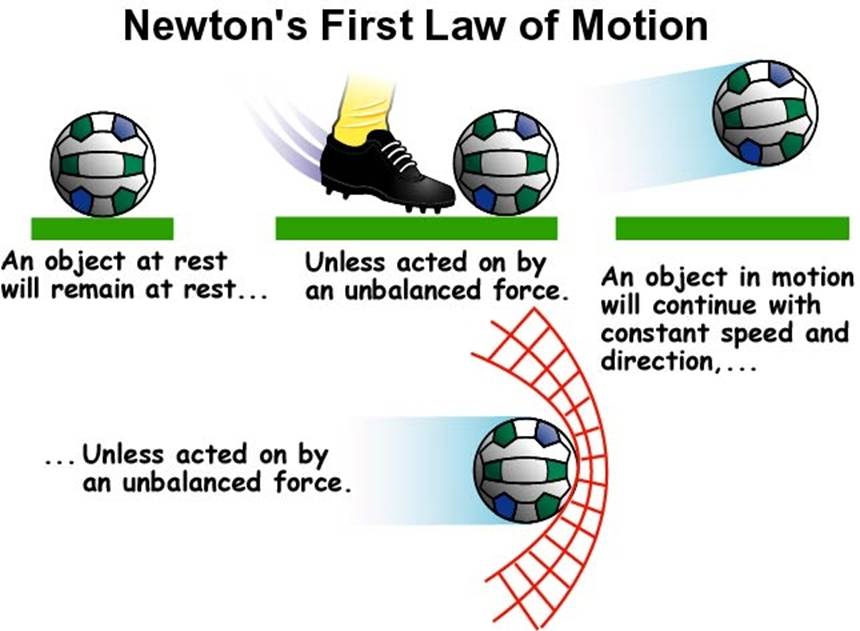 Newton’s 1st Law of Motion
An object will remain at rest or in motion, unless acted upon by an unbalanced force.
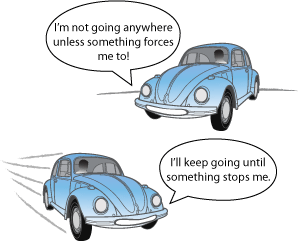 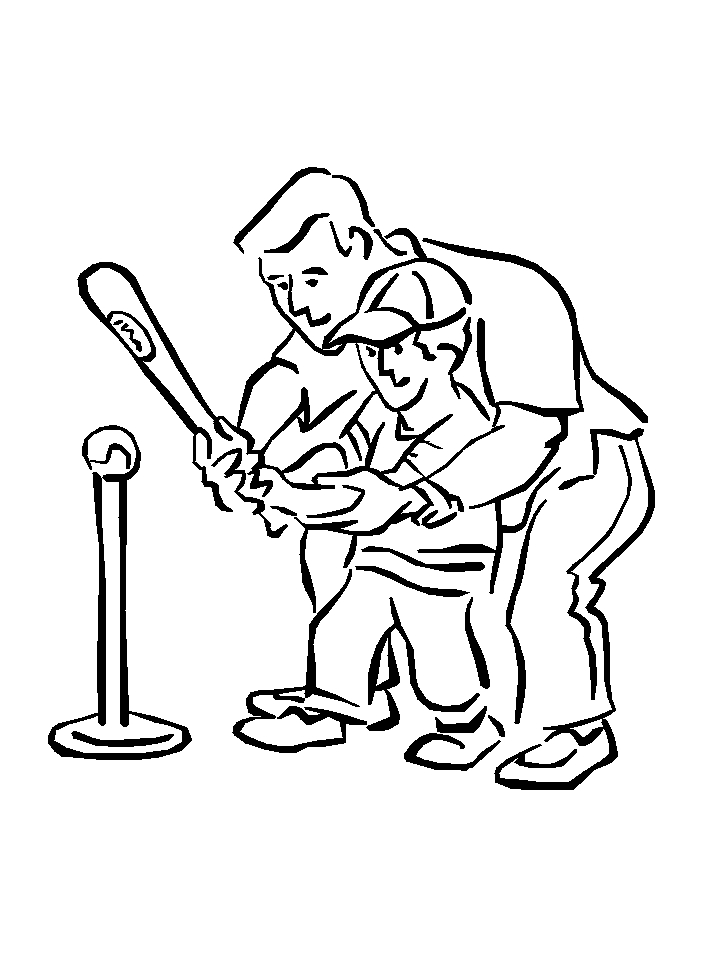 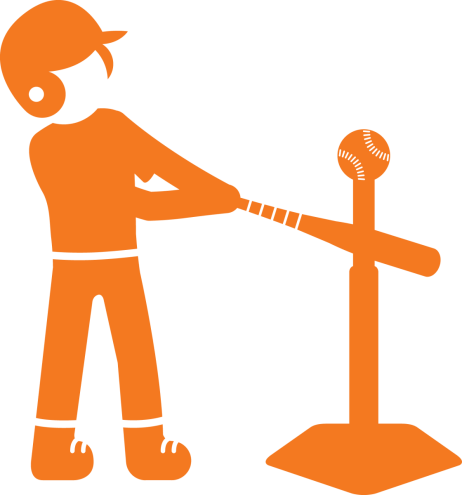 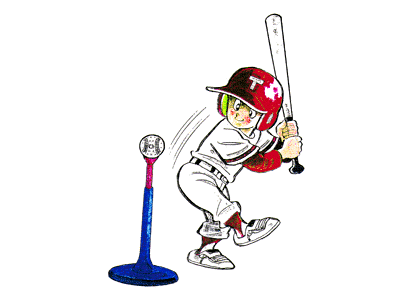 The ball is the object, while the bat carries the unbalanced force acting upon the ball
Newton’s 1st Law of Motion
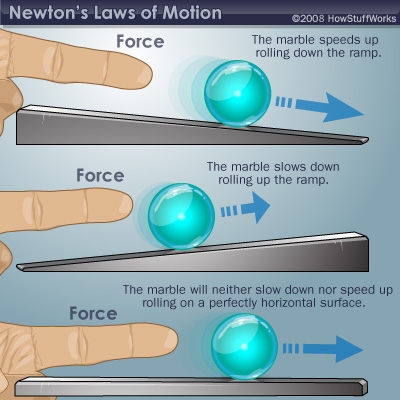 Newton’s 2nd  Law of Motion
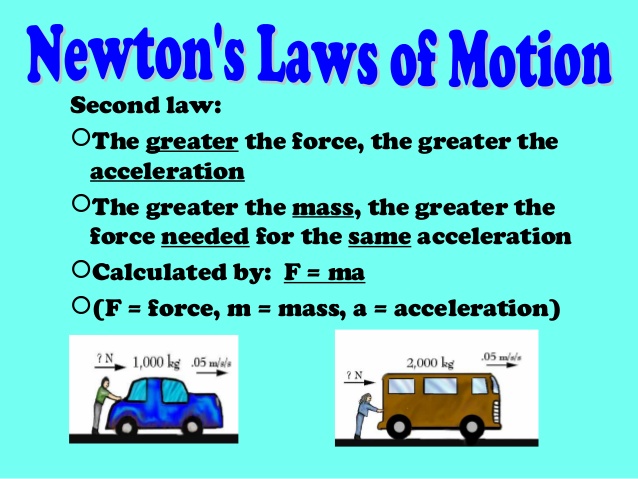 Newton’s 2nd  Law of Motion
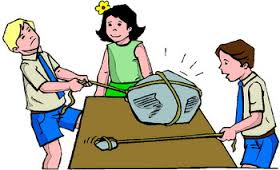 Newton’s 2nd  Law of Motion
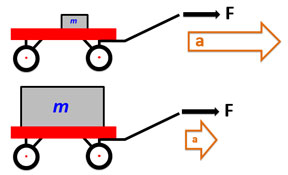 Newton’s 3rd  Law of Motion
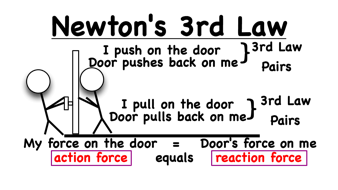 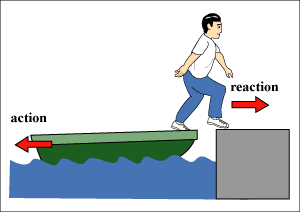 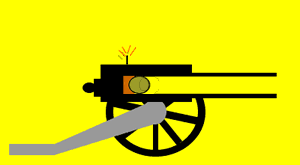 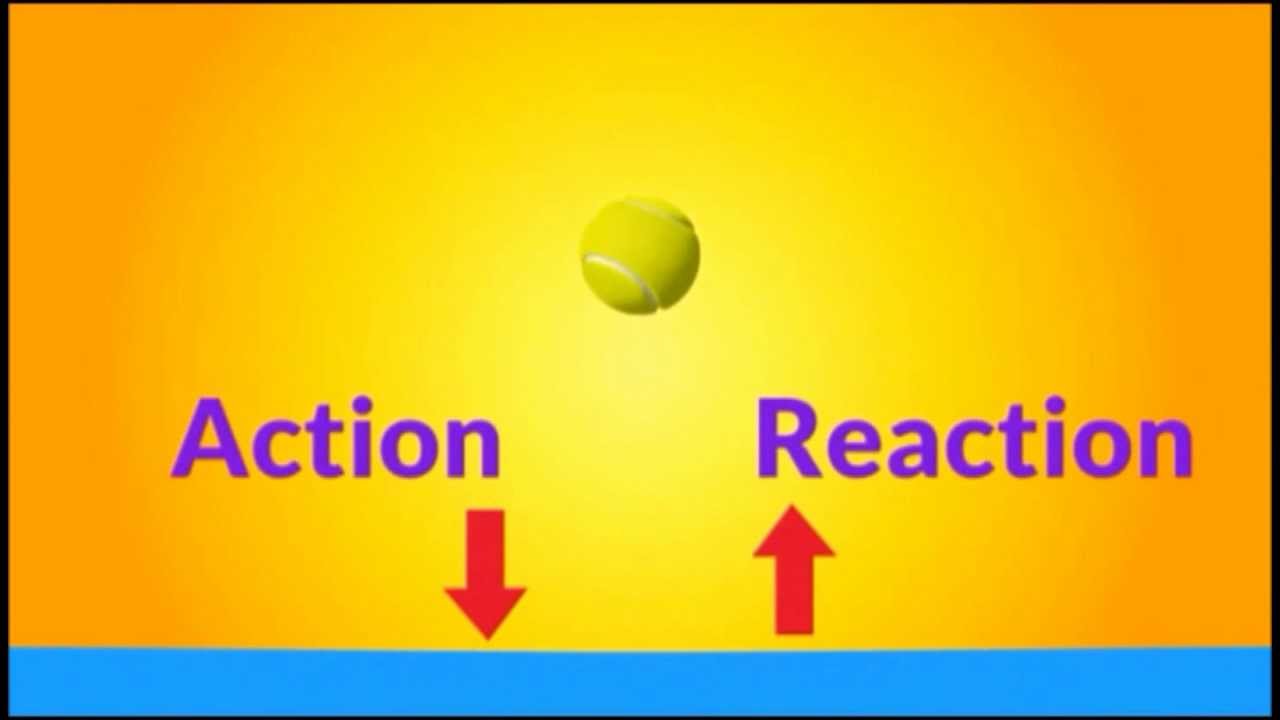 Newton’s 3rd  Law of Motion
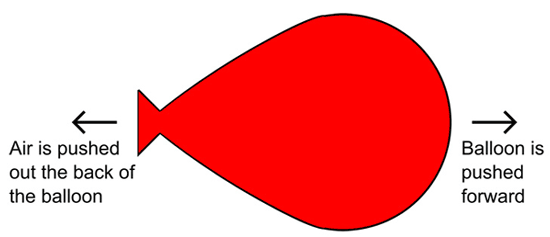 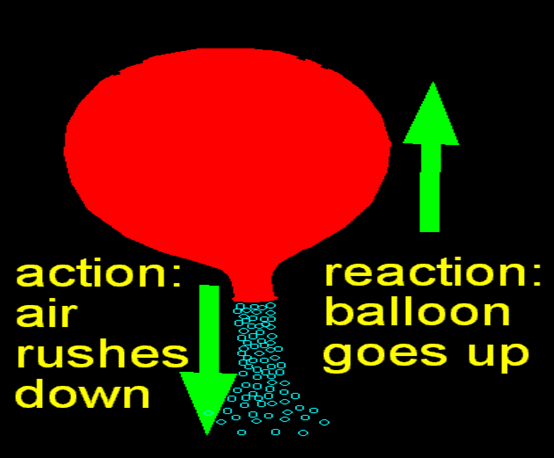 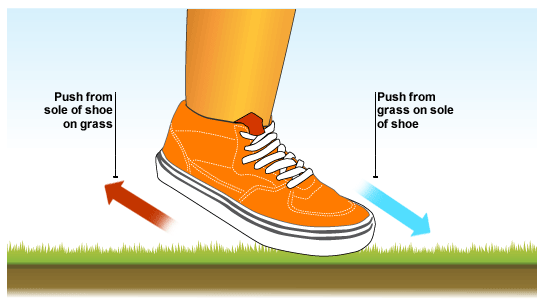 Newton’s 3rd  Law of Motion
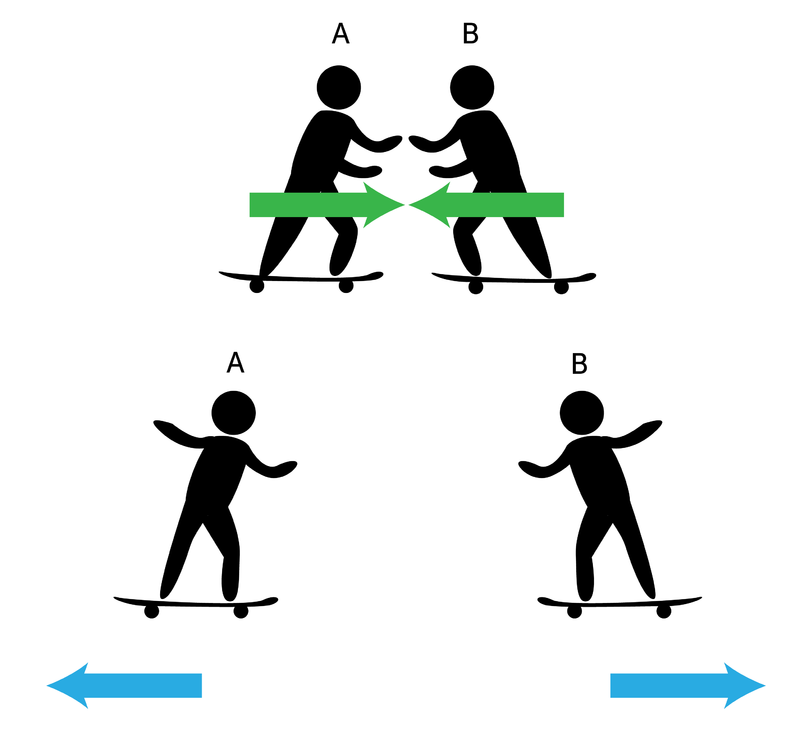